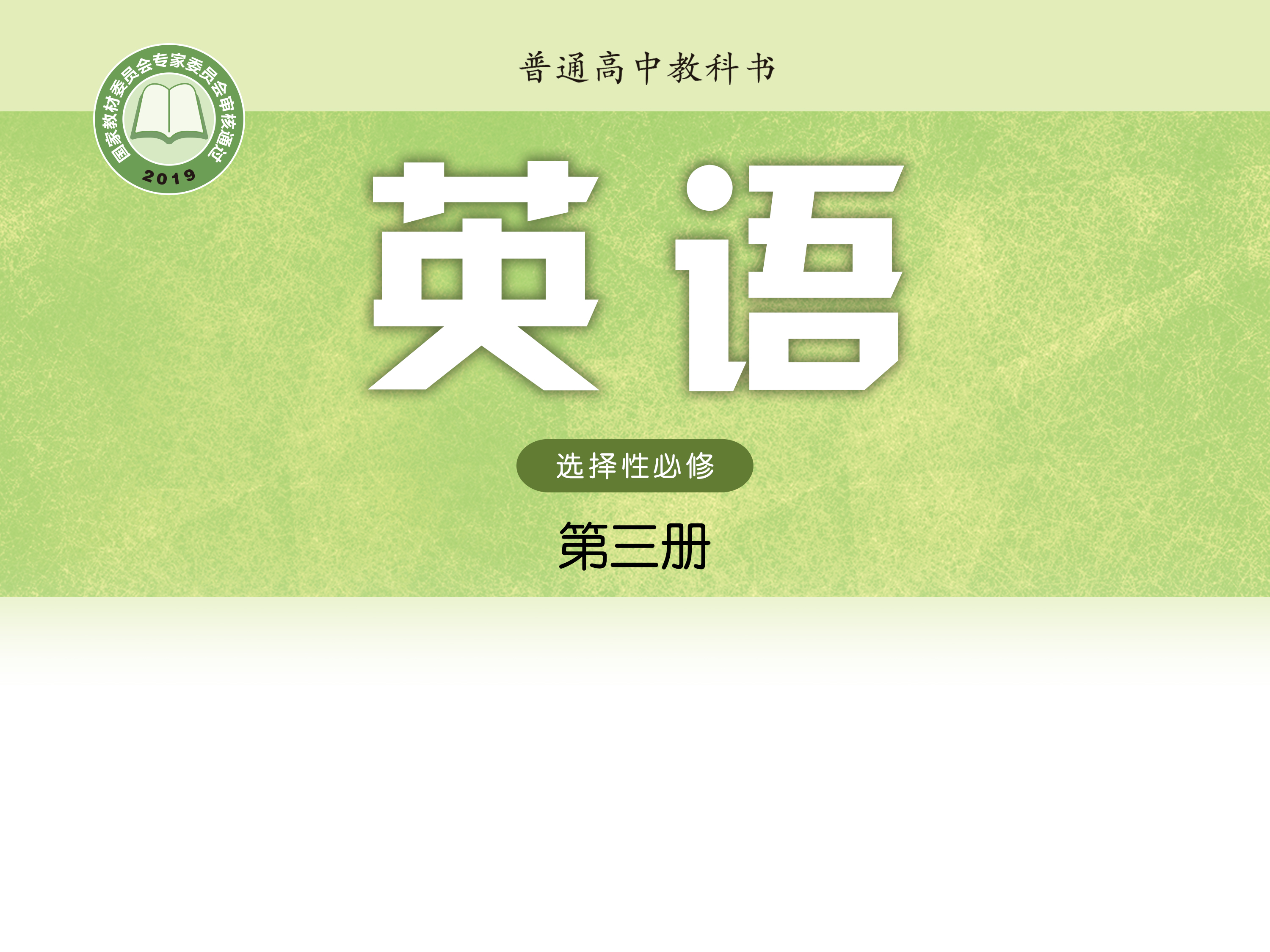 Unit 2  Out of this world
Integrated skills (II)
翟媛媛   南京市第二十九中学
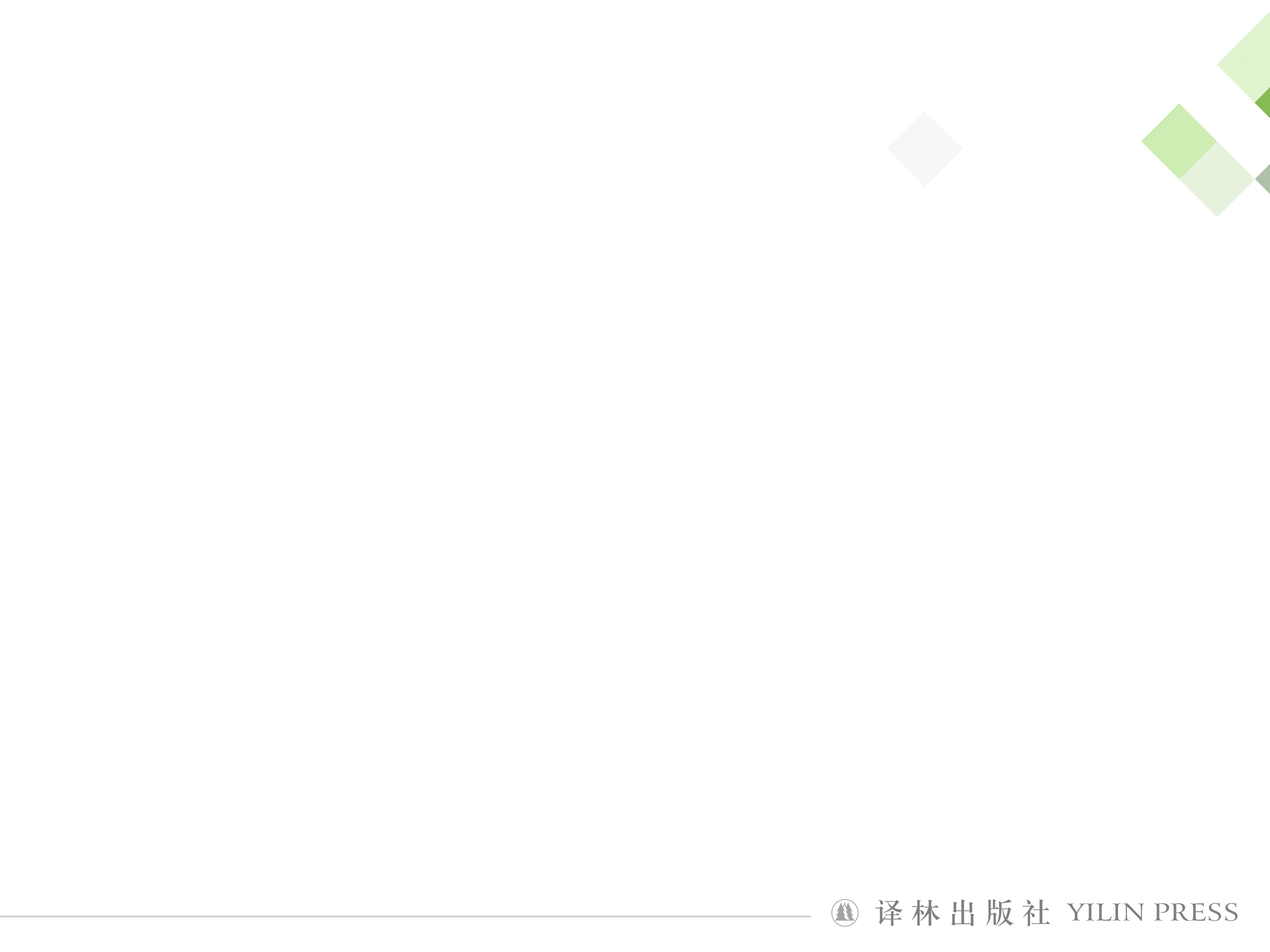 翟媛媛
南京市骨干教师
全国高中英语基本功大赛展评课一等奖
省高中英语优质课大赛二等奖
市高中英语优质课特等奖
所带班级南京市先进班集体
省级期刊发表专业论文多篇
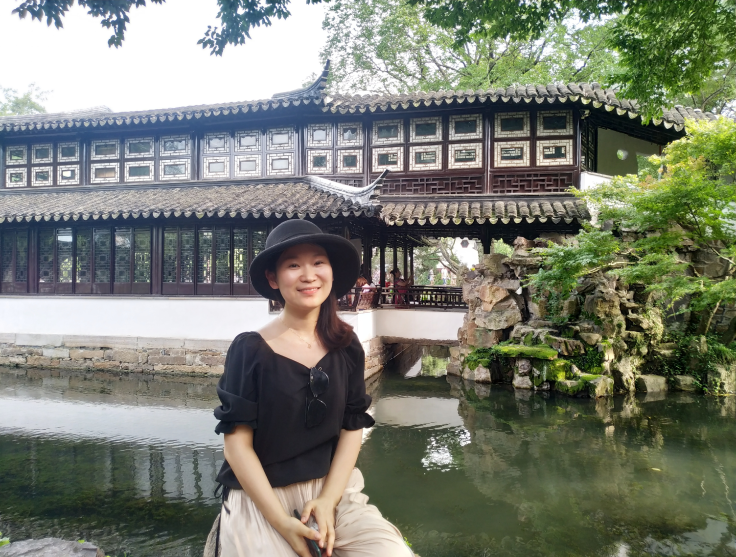 Understand speculative mood
Declarative mood
1) She travelled around the UK last year.
Subjunctive mood
2) If only she had travelled around the UK!
Speculative mood
3) She must have travelled around the UK.
Expressions related to speculative mood
I think
may/might/could
likely
probable
possible
Expressions
Discussing what might happen next
A: What do you think will happen next?
B: There may/might/could/will be…
A: What is likely to occur later in the story?
B: It is quite likely/probable/ possible that…
A: What will happen to…?
B: …could possibly/probably happen after…
A: What do you think will happen next in the story? Where are the alien and the boy going? 
B: It’s quite likely that Alf will take the boy to visit his home planet. But what will they do once they arrive? 
A: Paul is a visitor, so Alf would want to introduce him to his family. When they land on Alf’s home planet, Paul will walk out into the strange new world feeling excited but nervous. 
B: For sure! There’ll be unusual buildings, trees and animals. And while Paul accepts the reality of where he is, we can introduce a new character — a green space monster with three octopus’ legs, one enormous yellow eye and a mouth full of sharp teeth. It moves quickly towards Paul. What will happen to him? 
A: Paul’s first thought is to run away. But where? Perhaps he’ll try to get back into the spaceship, but he finds the door is locked. And he’s surprised that the scary alien monster jumps up at Alf instead! 
B: Yes, and what is likely to occur later? Does Paul try to save Alf? 
A: Hmm, I think it’s quite probable that Paul will run away and look for a place to hide. After all, he has no idea how dangerous the monster is. What could possibly happen after that?
B: The monster follows Paul, finds him and just as it is about to attack him, Alf comes to his rescue. 
A: Paul finds out that the “scary” monster is actually Alf’s lovable pet! It just wants to lick Paul’s face. 
B: That’s a perfect twist in the tale! How is the story going to end? 
A: Well, Alf takes Paul to meet his family — after all, that is the original plan!
Talk about the comic strip BP23.
Writing DP52
 Learning about the language
Manhattan is impersonal, superficial, and it is a fast-moving city.
__________________________
______________
Writing DP52
 Learning about the language
To make your story impressive, you need to give vivid descriptions using your observation and imagination. When describing a setting, you can use adjectives to create a mood. Adjectives such as “dark”, “black”, or “deserted” can create a mysterious atmosphere in outer space.
Writing DP52
 Learning about the language
Maya Angelou: I’ve learned that people will forget what you said, people will forget what you did, but people will never forget how you made them feel.
It is what readers feel. It affects them psychologically and emotionally.
Writing DP52
 Learning about the language
In a hole in the ground there lived a hobbit. Not a nasty, dirty, wet hole, filled with the ends of worms and an oozy smell, nor yet a dry, bare, sandy hole with nothing in it to sit down on or to eat: it was a hobbit-hole, and that means comfort.
______
__________
__________________
Writing DP52
 Learning about writing techniques
 What is the conflict?
 How does the conflict affect the characters?
 What is the climax?
 How do the main characters solve the conflict?
 What is the ending?
Writing DP52
 Learning about writing techniques
keep viewers engaged, to create an emotional response, and to ultimately push the story forward
The climax in a story is the point, usually near the end of the third act, where the value of the story is tested to its highest degree.
the moment in a story with the greatest amount of drama, action, and movement
Writing DP52
Work out the outline
Setting
Alien planet
Characters
Alf: alien
Paul: human being from Earth
Plot
Paul’s arrival to Alf’s planet
Paul’s experiences
trying to escape
Paul’s meeting Alf’s family
Sample
Alf took Paul to his home planet first because he wanted Paul to see what life was like there. Paul was nervous but also excited to be the first human visitor to another planet. Walking out of the spaceship, Paul noticed that this was an unusual planet. He could see strange buildings, trees and animals. Suddenly, a green space monster with three octopus’ legs, one enormous yellow eye and a mouth full of sharp teeth moved quickly towards Paul. He realized that he was in danger! 
Paul tried to run back into the spaceship, but the door was locked. The space monster moved past Paul and jumped up at Alf. The monster was giving strange growls and was attacking Alf, so Paul looked for a place to hide. He ran into a building close by, running up the stairs as fast as he could. But it was too late — he could hear the growling monster coming after him up the stairs. Luckily, Paul saw a big cupboard and he quickly hid inside it. 
Paul could hear the monster’s heavy footsteps as it came into the room. Paul was shaking — there was nowhere to escape. Without warning the cupboard door flew open. The monster was getting ready to attack Paul when Alf came running into the room and grabbed the monster by the neck and shouted, “No!” Then, he held his hand out to Paul and helped him out of the cupboard and said, “Paul, I’d like to introduce you to my baby pet, Fluffy!” Fluffy looked at Paul, yawned, and promptly fell asleep. Paul was still shaken up but felt relieved to know that the “scary” monster was not dangerous after all, and actually just wanted to lick his face. 
Alf told Paul he would take him to meet his family. Together, Alf, Paul and Fluffy went to Alf’s house nearby. After meeting Alf’s parents and sister, Paul realized that even though he and Alf were totally different species, they had some things in common. For example, they both had a sister and loved their family very much. Paul was also intrigued by the many differences between Alf’s world and the Earth. He could not wait to explore other parts of the universe with his new best friend.
Checking your writing
Self-review
 
□ Punctuation 	□ Spelling 	    □ Grammar
□ Choice of words 	□ Style 	    □ Structure
 
• Descriptions:          □ Specific         □ General

• How to improve my writing:
Peer review
 
• His/Her opinion about your writing:

• His/Her suggestions:
Homework
1. Watch the micro lesson: How to write an alien sci-fi Story (Optional)
2. Workbook B2P67
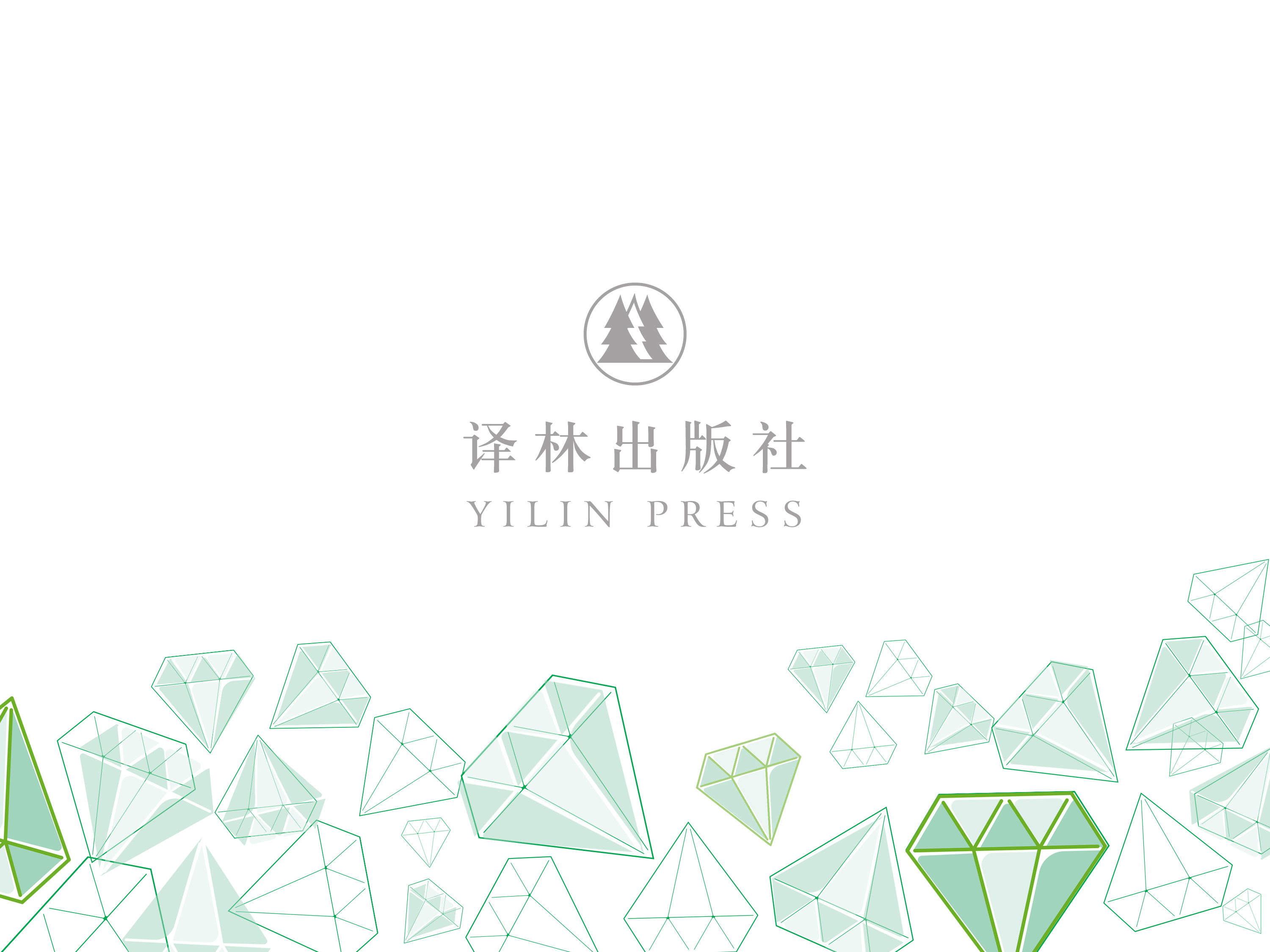 4) These local citizens now have to balance their traditional self-supporting hunting lifestyle with the lifestyle offered by the modern French Republic, which brings with it not only necessary state welfare, but also alcoholism, betrayal and even suicide.
A. The modern French lifestyle.        
B. The self-supporting hunting. 
C. The uncivilized hunting.            
D. The French Republic.
